18 December 2021
Mean Value Theorem
LO: To describe the significance of the Mean Value Theorem.
Mean Value Theorem
Suppose f(x) is a function hat satisfies both of the following.
1.  f(x) is continuous on the closed interval [a, b].
2.  f(x) is differentiable on the open interval (a, b).
Then there is a number c such that a < c < b and
f (b) – f (a)
f ′(c) =
(b – a)
b – a
or
f ′(c)
(b – a)
=
f (b) – f (a)
Note that the mean Value Theorem doesn’t tell us what c is, it only tells us that there is at least one number c that satisfy the conclusion of the theorem.
Mean Value Theorem
Let’s think about a geometric interpretation of the Mean Value Theorem.
(b, f (b))
(a, f (a))
and
B =
First define
A =
We know from the Mean Value Theorem that there is a number c such that a < c < b and that
f (b) – f (a)
y
Tangent line
f ′(c) =
f (x)
b – a
B
Using a sketch of a function f(x)
(b, f (b))
If we draw the secant line connecting A and B
Secant line
A
(a, f (a))
f (b) – f (a)
The slope of the secant line is
b – a
c
a
b
x
There is a point c in the function which slope is the same as the slope of the line AB
Let’s now look at some examples using the Mean Value Theorem.
f (b) – f (a)
Mean Value Theorem
f ′(c) =
b – a
Determine all the numbers c which satisfy the conclusions of the Mean Value Theorem for the following function. f(x) = x3 + 2x2 − x on [−1,2]
Example 1:
+
–
f ′(x) =
4x
1
3x2
First let’s find the derivative.
Now, to find the numbers that satisfy the conclusions of the Mean Value Theorem all we need to do is plug this into the formula given by the Mean Value Theorem.
– f (–1)
f (2)
f ′(c) =
2 – (–1)
12
2
14
–
+
–
4c
3c2
=
=
=
1
Using f ′(c)
4
3
3
This is just a quadratic equation
⇒
+
4
3c2
–
1
=
0
4c
–
3c2
5
=
4c
+
= 0.7863
−2.1196
and
c =
Using the quadratic formula
Notice that only one of these is in the interval given in the problem.
That means that we will exclude the second one
0.7863
c =
f (b) – f (a)
Mean Value Theorem
f ′(c) =
b – a
Example 2:
Suppose that we know that  f(x) is continuous and differentiable on (6, 15). Let’s also suppose that we know that f(6) = −2 and that we know that  f ′(x) ≤ 10. What is the largest possible value for f(15)?
Let’s start with the conclusion of the Mean Value Theorem.
f ′(c)
f (b) – f (a)
(b – a)
=
– 6)
f ′(c)
(15
f (6)
=
–
f (15)
Plugging in for the known quantities
+
f ′(c)
(9)
f (6)
f (15)
=
9f ′(c)
f (15)
–
=
2
Now we know that f ′(x) ≤ 10 so in particular we know that f ′(c) ≤ 10. This gives us the following
(10)
2
9
f (15)
–
≤
Replacing f ′(c) with its largest possible value
f (15)
88
≤
This means that the largest possible value for  f(15) is 88
Mean Value Theorem
Suppose that we know that f(x) is continuous and differentiable everywhere. Let’s also suppose that we know that f(x) has two roots. Show that f ′(x) must have at least one root.
Example 3:
Since we know that f(x) has two roots, let’s suppose that they are a and b.
By assumption we know that is continuous and differentiable everywhere and so in particular is continuous on [a, b] and differentiable on (a, b).
By the Mean Value Theorem there is a number c that is between a and b and that
f (b) – f (a)
f ′(c) =
b – a
We now need to recall that a and b are roots of f(x) and so this is
– 0
0
f ′(c) =
= 0
f(a)
f(b)
= 0
= 0
b – a
f ′(x) has a root at x = c
We don’t have the value of c.
We have only shown that it exist.
It is completely possible for f ′(x) to have more than one root..
Thank you for using resources from
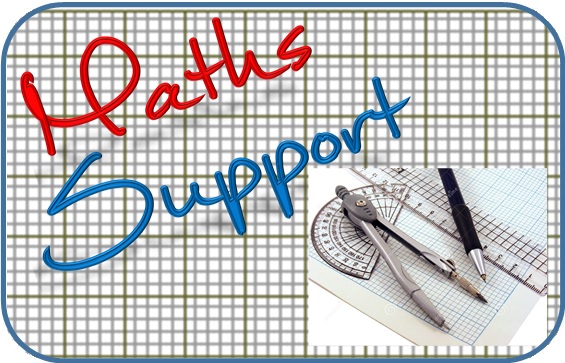 For more resources visit our website
https://www.mathssupport.org
If you have a special request, drop us an email
info@mathssupport.org